Великі вчені хіміки
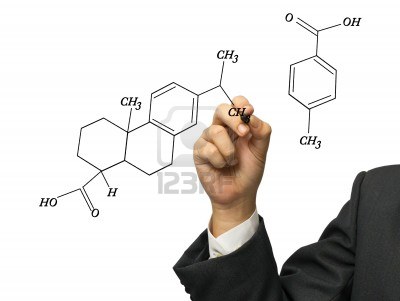 .
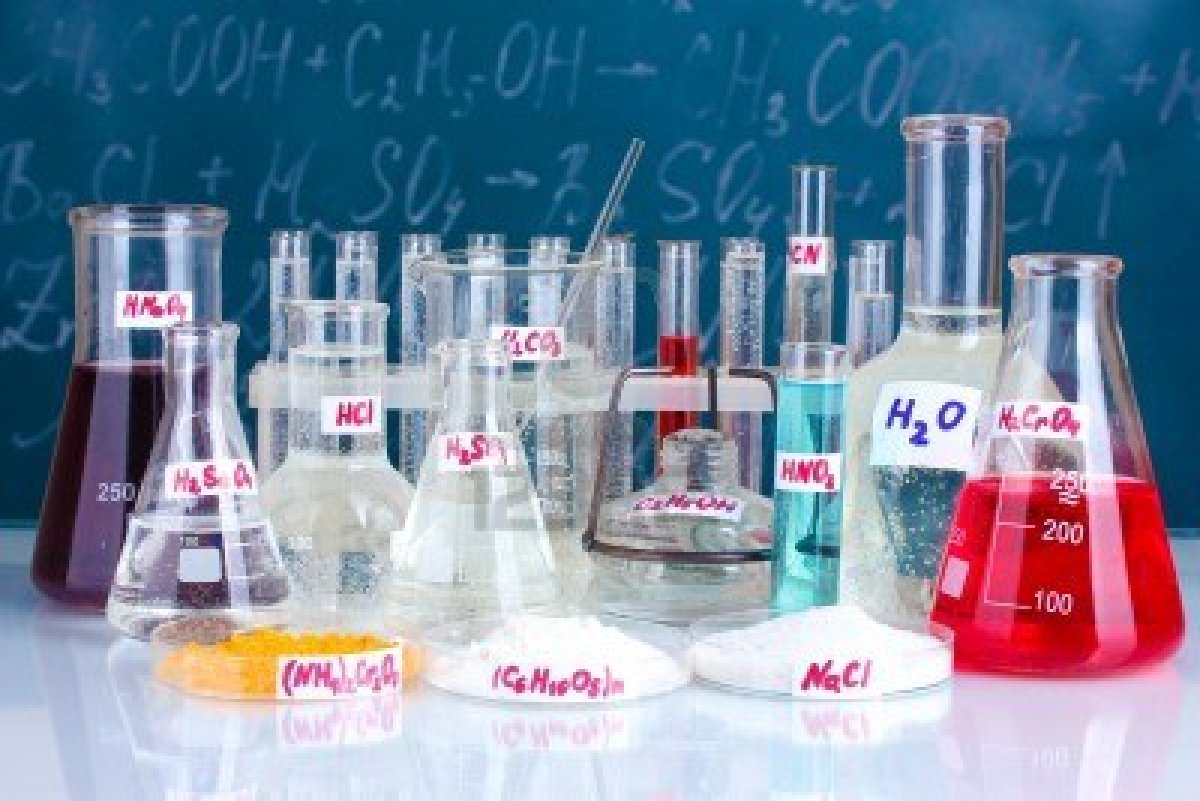 .
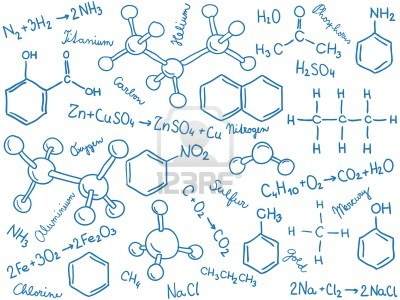 Зелінський Микола Дмитрович
.
Винайшов вугільний протигаз
Видатний хімік – органік, учений, педагог
.
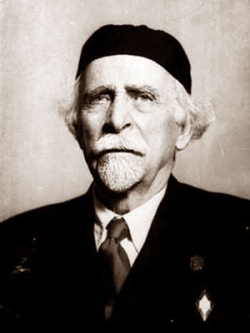 Розробив способи ароматизації та бензотизації нафти
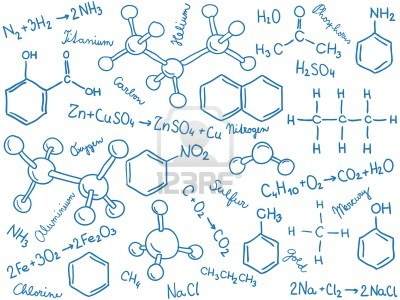 Пулюй Іван Павлович
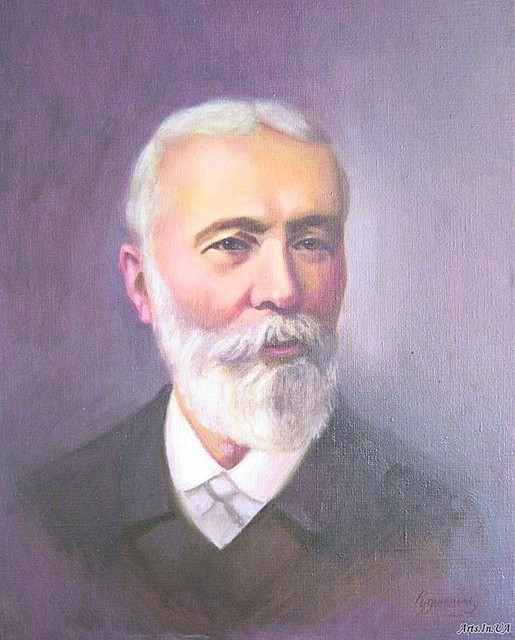 Фізик і електротехнік, хімік винахідник, організатор науки, громадський діяч, перекладач.
.
Видував скляні трубки для своїх дослідів та для потреб колег-фізиків
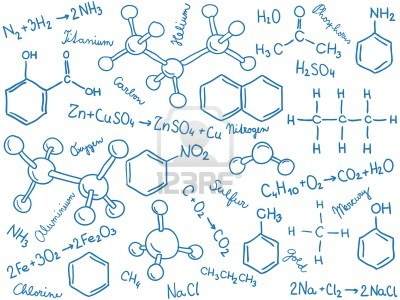 Вернадський Володимир Іванович
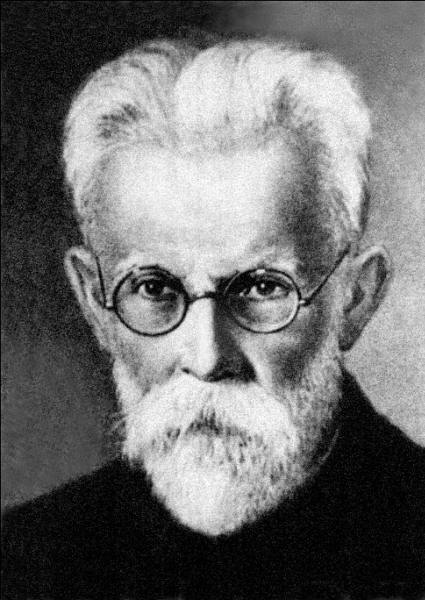 Філософ, природознавець, мислитель, засновник геохімії та космізму.
Збагатив науку  ідеями, що лягли в основу нових провідних напрямків сучасної мінерології гідрогеологїї
.
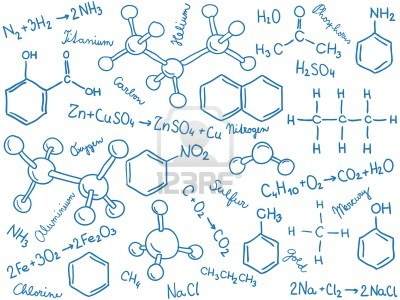 Бекетов Микола Миколайович
Фізико-хімік, член Петербурзької академії наук
Основним дослідження є визначенння теплот утворення оксинів лужних металів і вивчення динаміки явищ
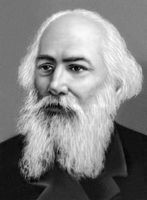 .
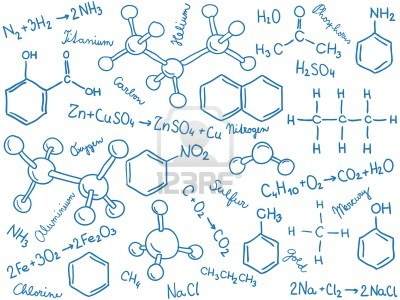 Горбачевський Іван Якович
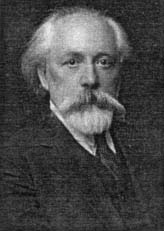 Хімік, біохімік, гігієніст та епідеміолог, громадсько-політичний діяч.
Першим здійснив синтез сечової кислоти з гліцирину. Вказав, що амінокислоти є складовими білків.
.
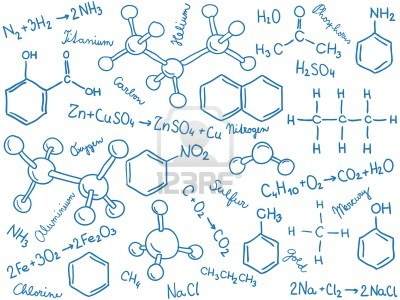 Чекмарьов Олександр Петрович
Вчений у галузі обробки металів тиском. Заслужений діяч науки і техніки УРСР.
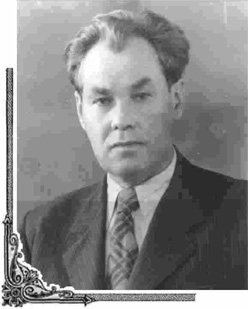 Наукові досліди присвячені теорії прокатки, удосконаленню прокатного устаткування, розробці нових процесів.
.
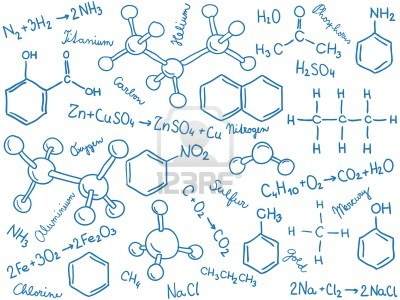 Поль Олександр Миколайович
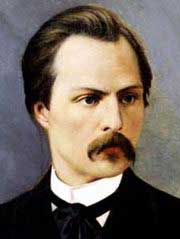 15 років віддав на вивчення залізних руд Кривого Рогу. Сприяв тому, щоб розпочались промислові розробки, які визначили подальший бурхливий економічний розвиток Придніпровського регіону.
Виявив родовища залізної руди.
.
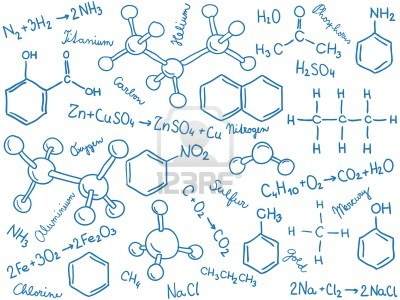 Масюк Микола Трохимович
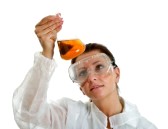 Доктор біологічних наук. Засновник наукового напрямку рекультивації земель, порушених гірничними розробками.
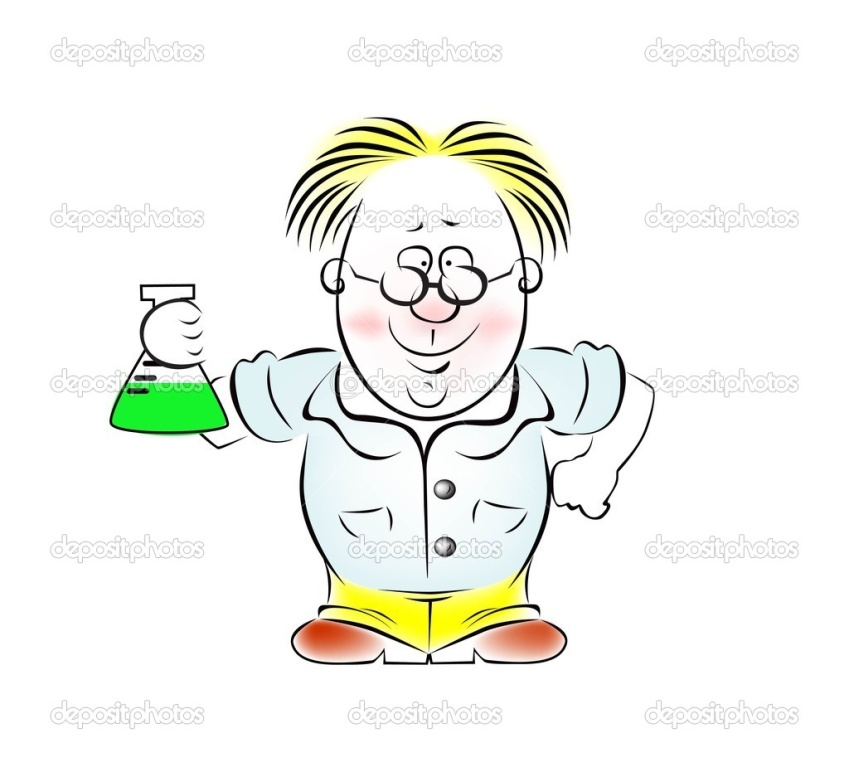 Обгрунтував і експериментально довів наявність родючості в осадових гірських породах.
.
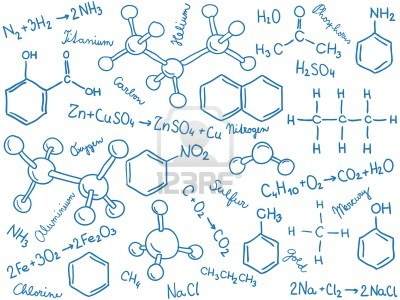 Гуцуляк Борис Михайлович
Учасник багатьох наукових міжнародних і всеукраїнських конференцій.
Автор 121 наукової та 22 навчально-методичних публікацій, 30 авторських свідоцтв та одного патенту.
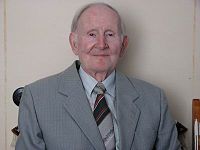 .